country English-speaking
Alicja Bednarczyk
country English-speaking
These countries include: England, Scotland, Wales, Northern Ireland
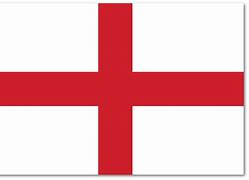 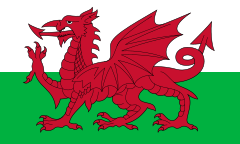 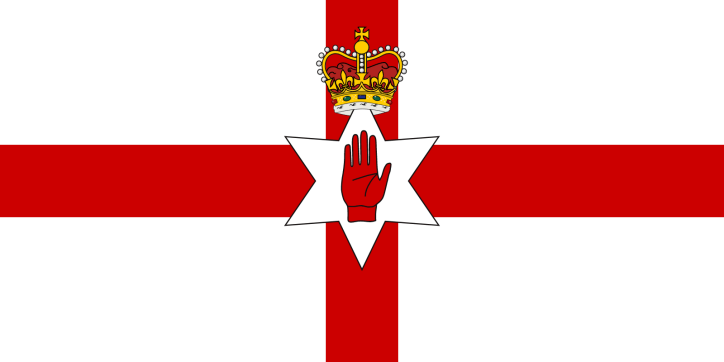 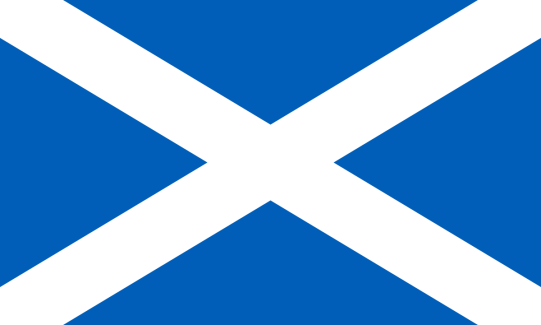 Englandcountry English-speaking
Flag:




Emblem:
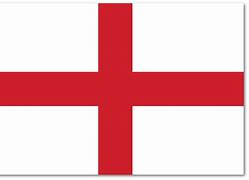 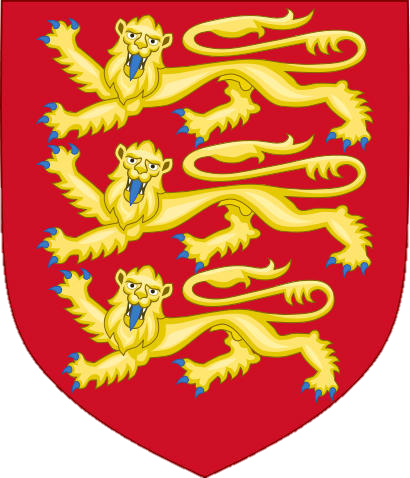 England-map
Here
the most interesting places in England
One of the most interesting places in England is the town of York in Yorkshire, at the confluence of the Rivers Ouse and Foss, known mainly for its rich history. It was founded more than 2,000 years ago and has been the largest city in this part of the UK for a long time. In medieval buildings are intertwined traces of vikings and Romans.
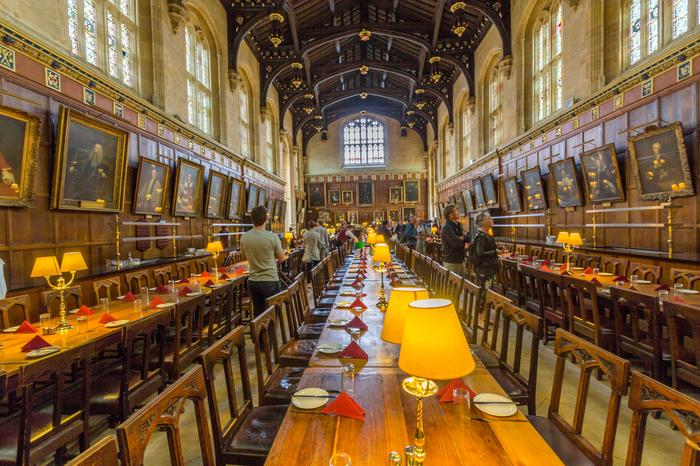 Scotlandcountry English-speaking
Flag:




Emblem:
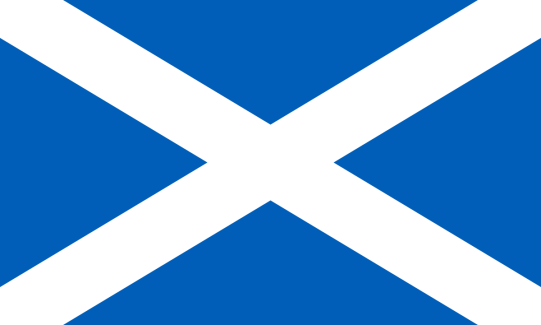 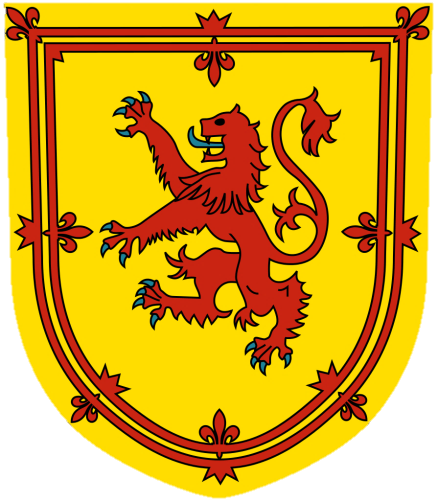 Scotland-map
- Scotland
the most interesting places in Scotland
Among the castle's most famous ruins are Lochleven Castle - the place where Queen Mary of Scotland was imprisoned, Slains Castle - the ruins that inspired dracula's character, Dunottar Castle, where hamlet's film adaptation, Urquhart Castle on Loch Ness, was filmed.
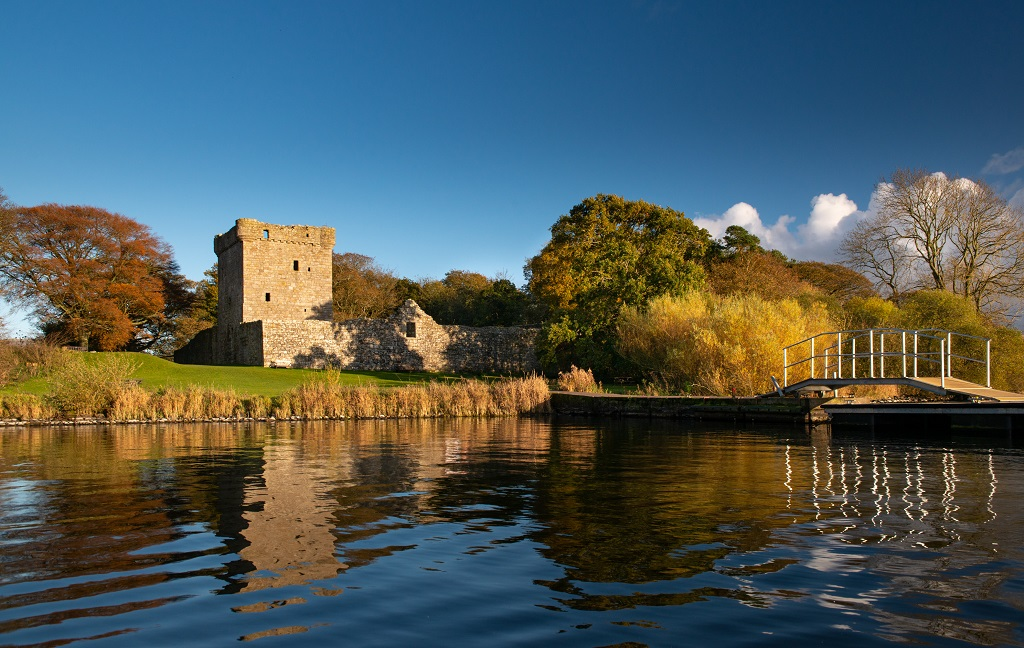 Walescountry English-speaking
Flag:




Emblem:
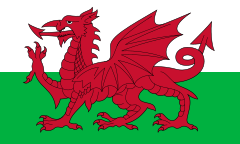 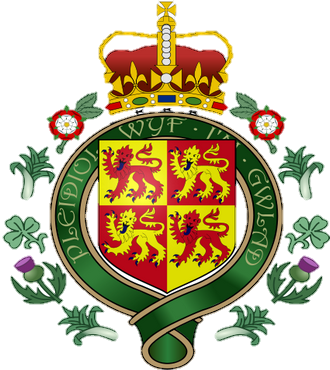 Wales-map
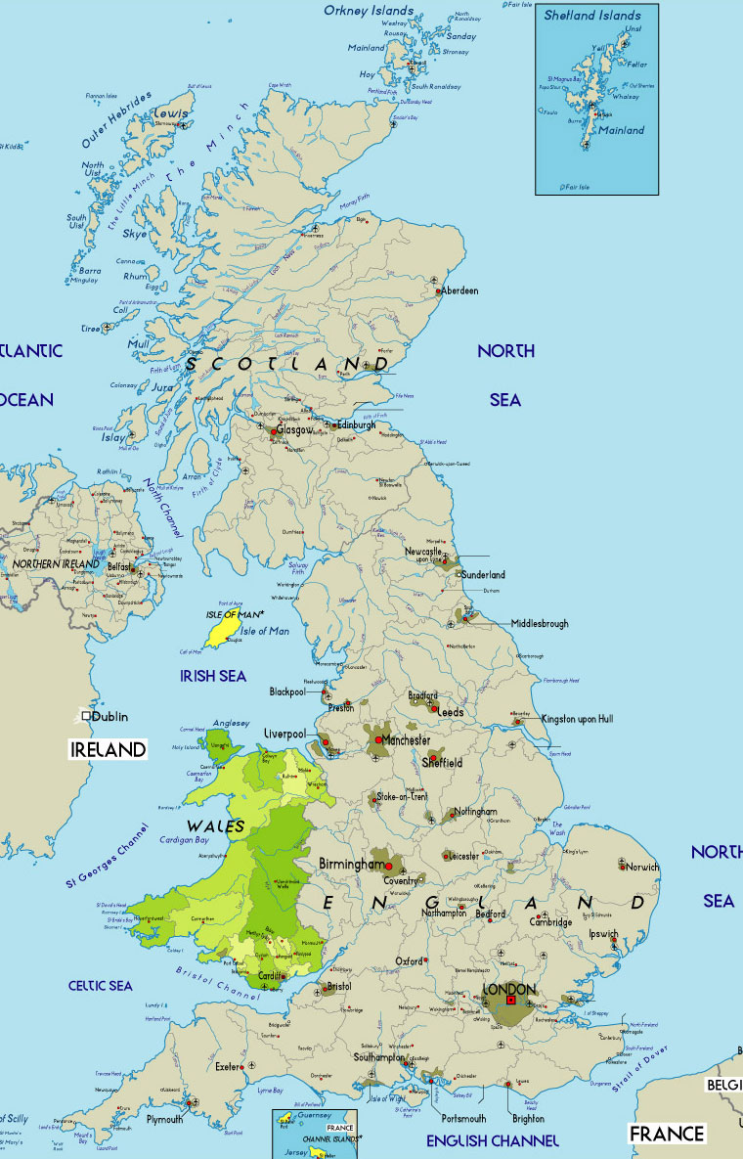 the most interesting places in Wales
Tasteaway / Press Release
Beautiful fairy-tale valley, perfect for long walks or bike rides. Elan Valley is located in the Powys region, west of Rhayader. The entire area of the valley is 180 km2, so you can partially explore it on foot or on bicycles (they can be rented on site, also with a children's trailer), and partly by car.
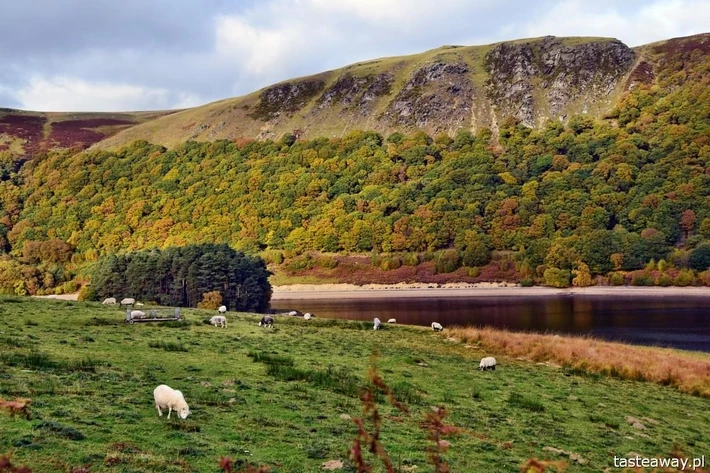 Northern Irelandcountry English-speaking
Flag:




Emblem:
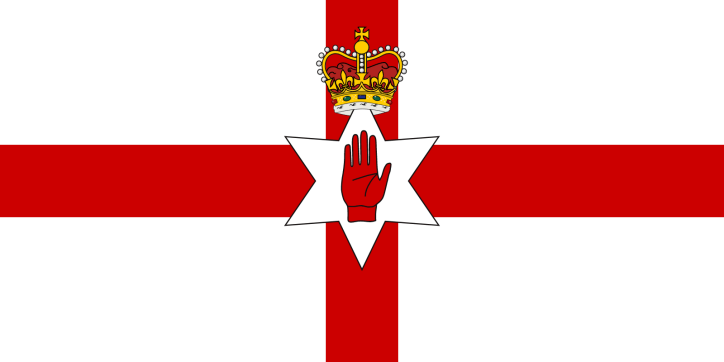 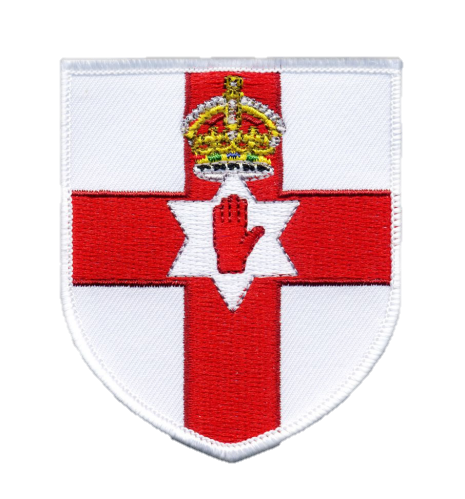 Northern Ireland-map
the most interesting places in Northern Ireland
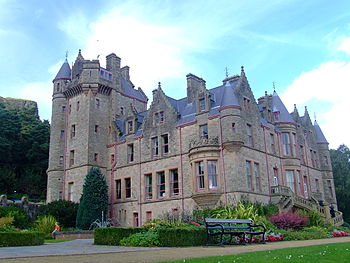 Belfast: Laganside, Ulster Museum, Stormont, Cave Hill, West Belfast
Antrim Coast Road,
Rathlin Island,
Giant's Causeway - Giant's Causeway 
Carrick-a-rede bridge
Bushmills Distillery
Portrush, New
Derry - Tower Museum, Derry, city walls and murals
Bellaghy Bawn
Ulster Folk and Transport Museum,
Portaffers,
Mourne Mountains,
Argory,
Armagh
Mount Slieve Gullion
Sperrin Mountains,
Beaghmore Stone Circles,
Lough Neagh Lake,
Castle Coole,
Devenish Island,
Marble Arch Caves
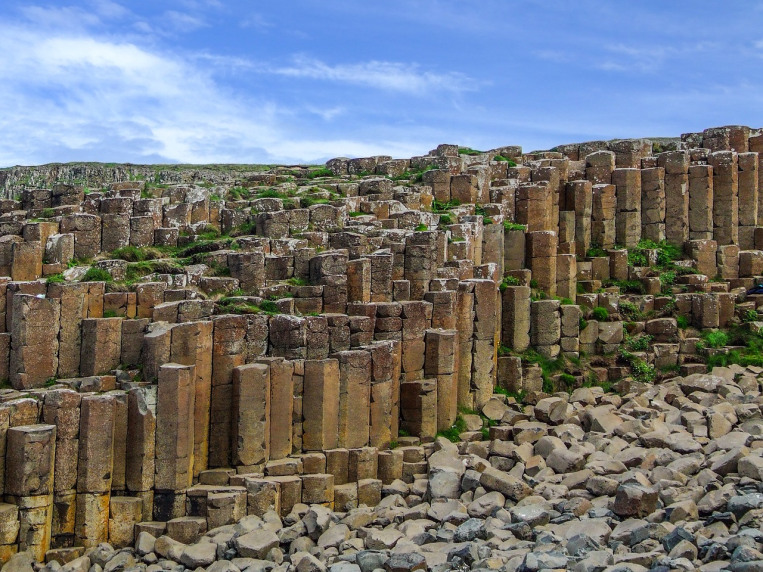 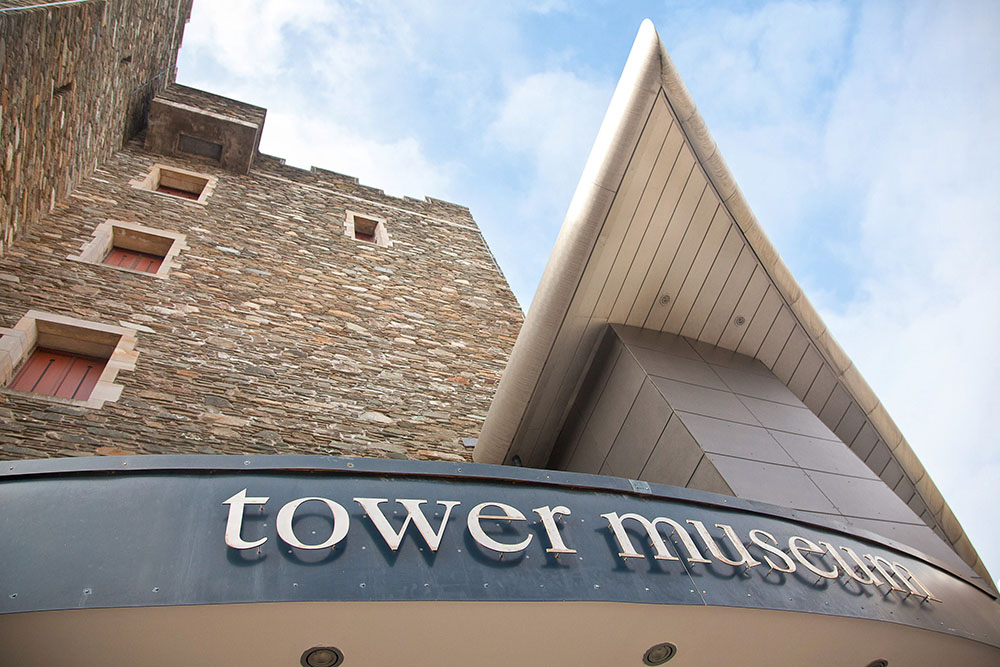